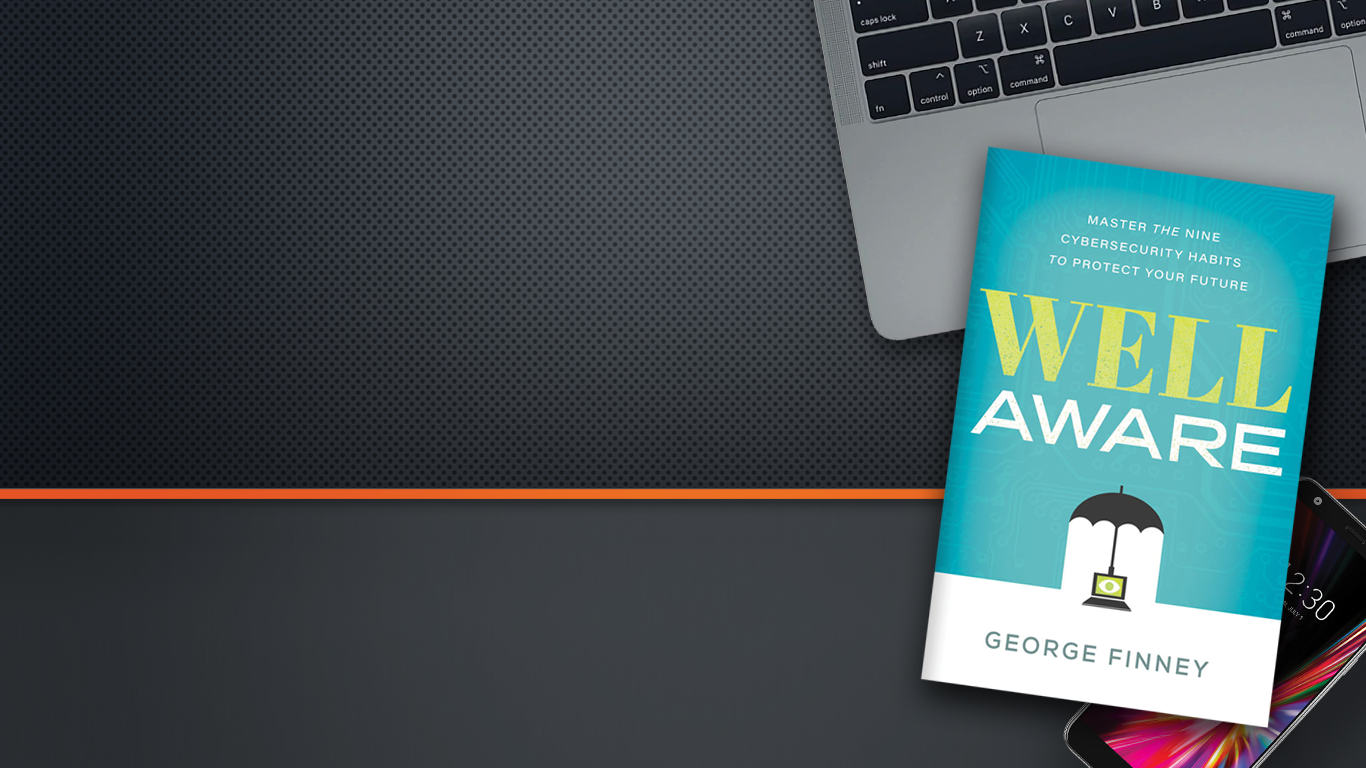 Zero Trust:Every Step Matters
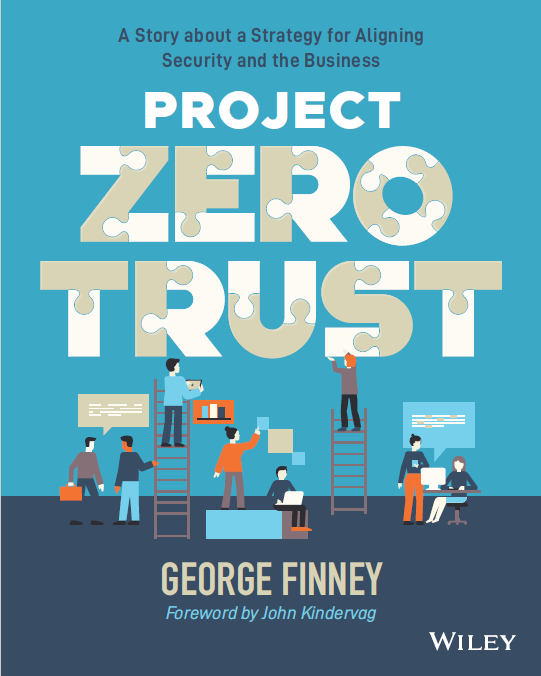 George Finney
Chief Security Officer
Southern Methodist University
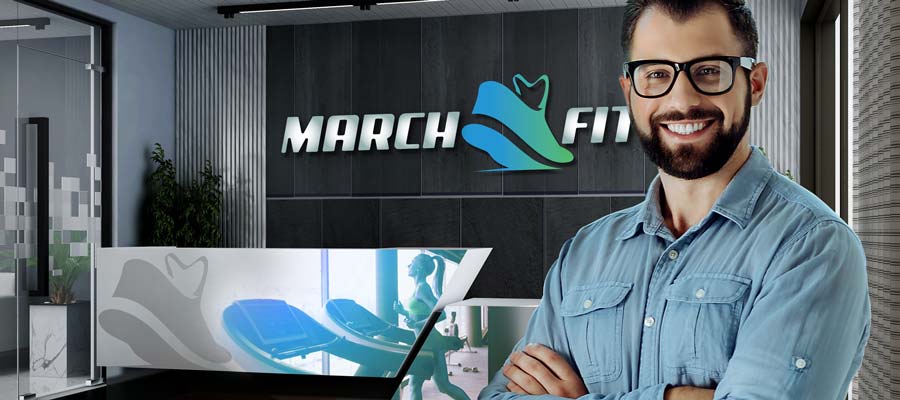 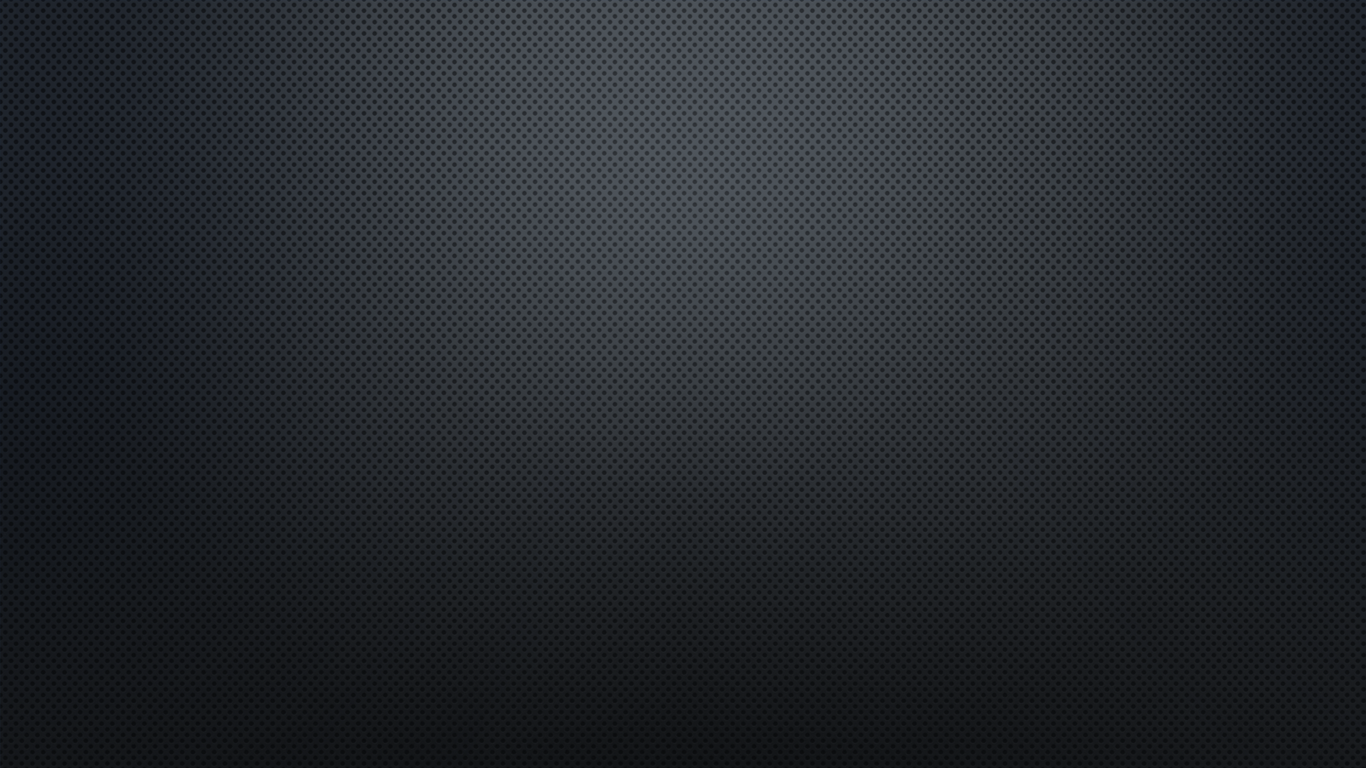 Strategy
Goal
Plan
NIST SP 800-207 Definition of Zero Trust
Zero trust (ZT) provides a collection of concepts and ideas designed to minimize uncertainty in enforcing accurate, least privilege per-request access decisions in information systems and services in the face of a network viewed as compromised. 
Zero trust architecture (ZTA) is an enterprise’s cybersecurity plan that utilizes zero trust concepts and encompasses component relationships, workflow planning, and access policies. 
Therefore, a zero trust enterprise is the network infrastructure (physical and virtual) and operational policies that are in place for an enterprise as a product of a zero trust architecture plan.
[Speaker Notes: Security, privacy, and policy concerns – Every Step Matters]
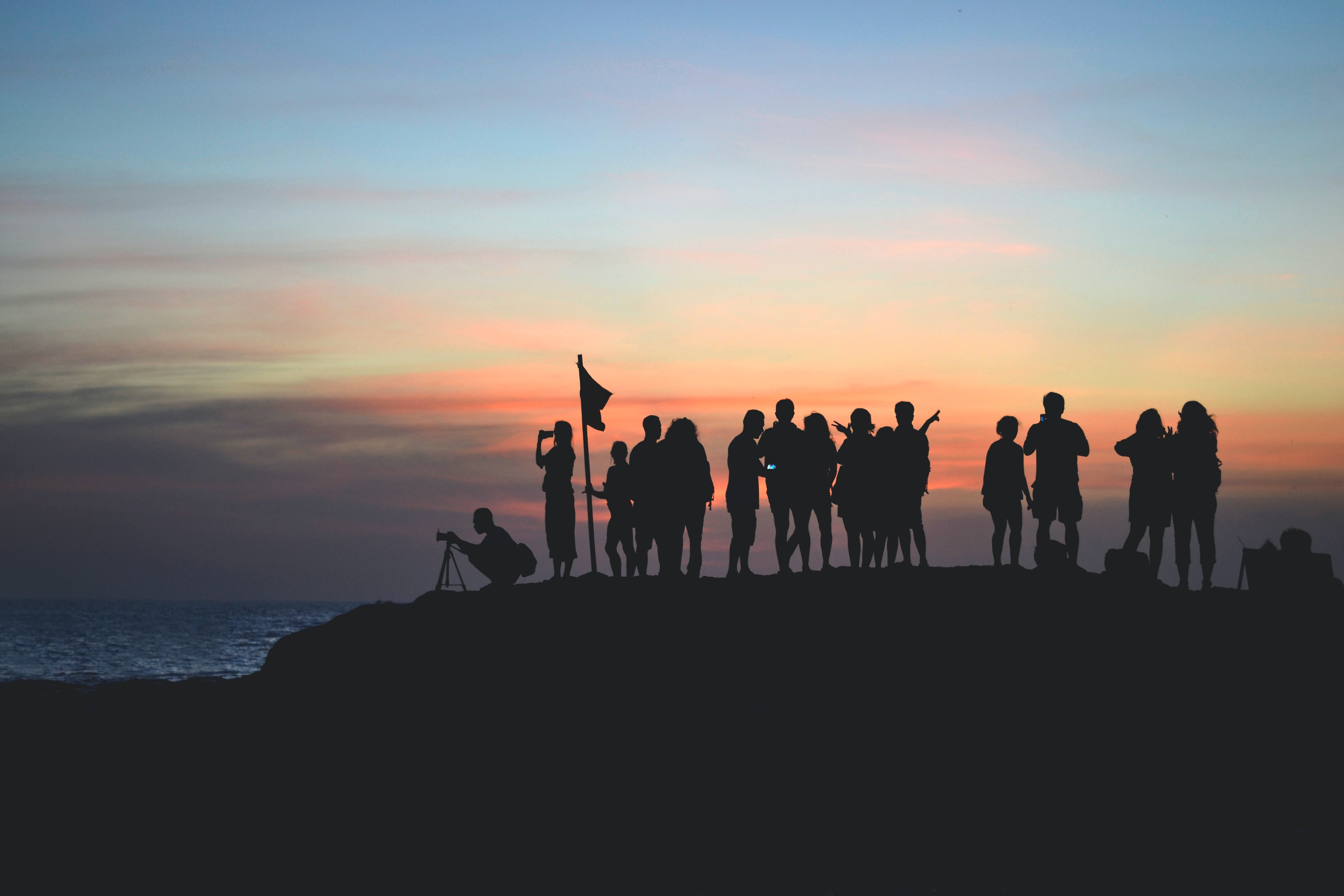 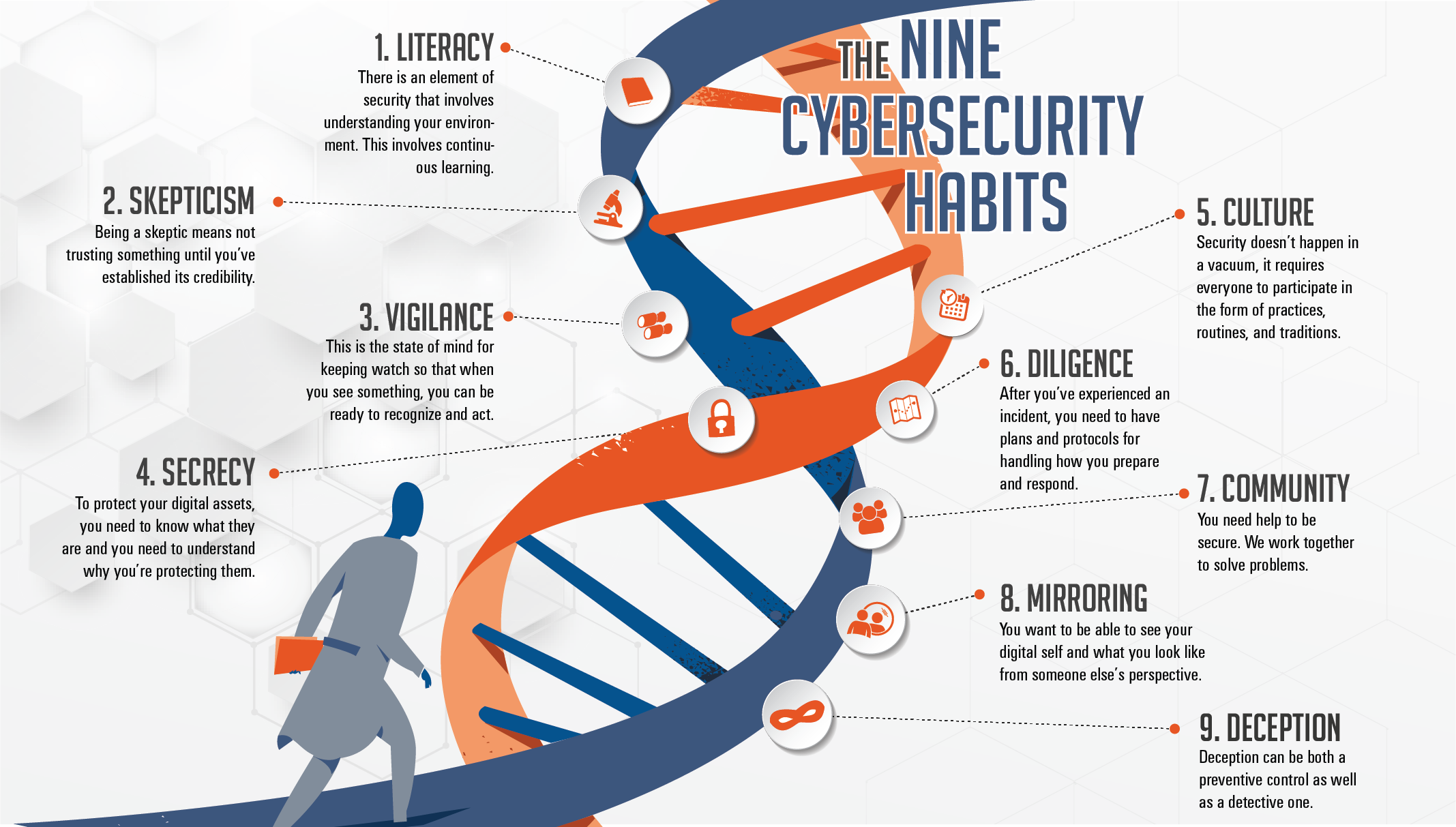 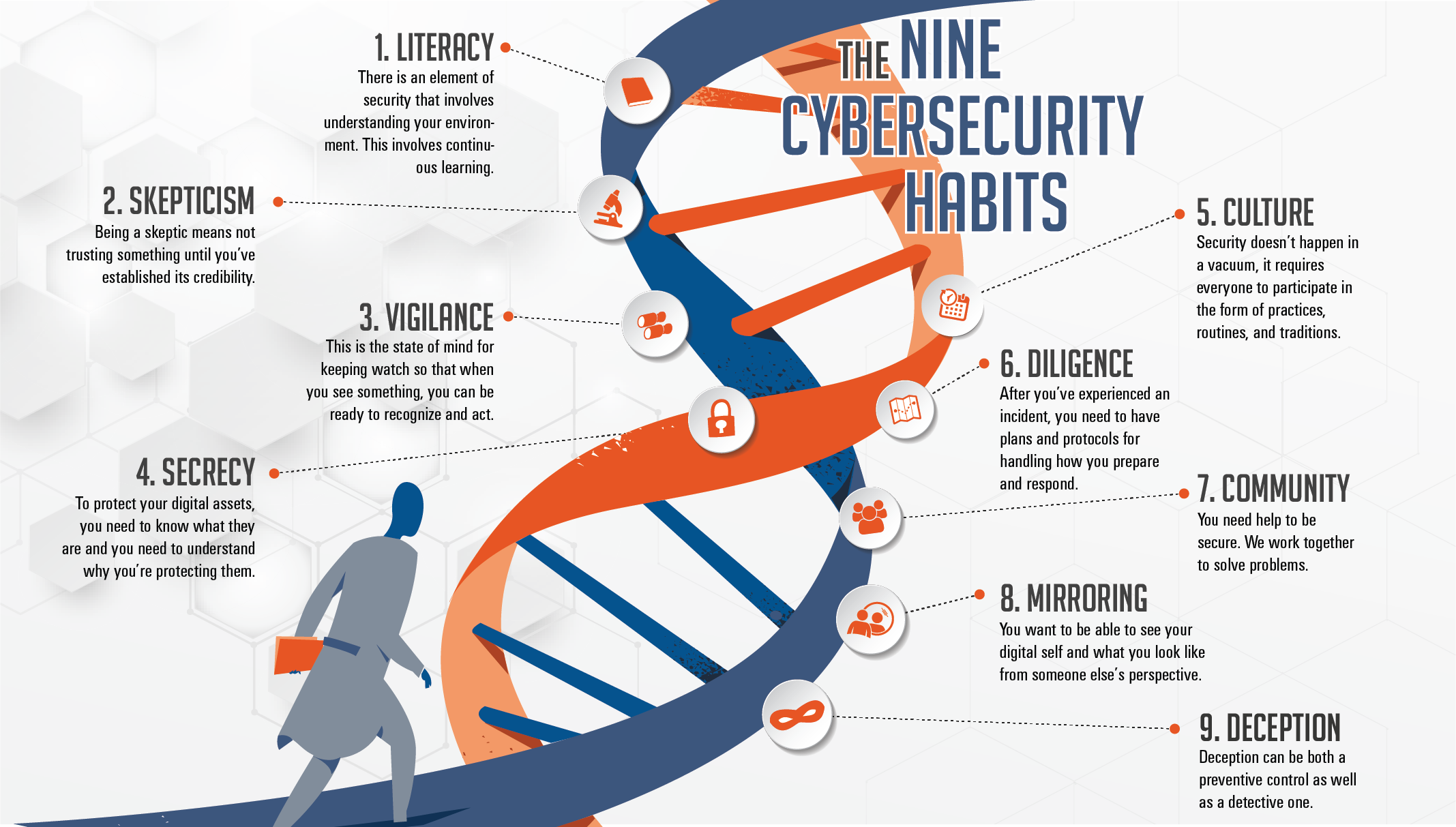 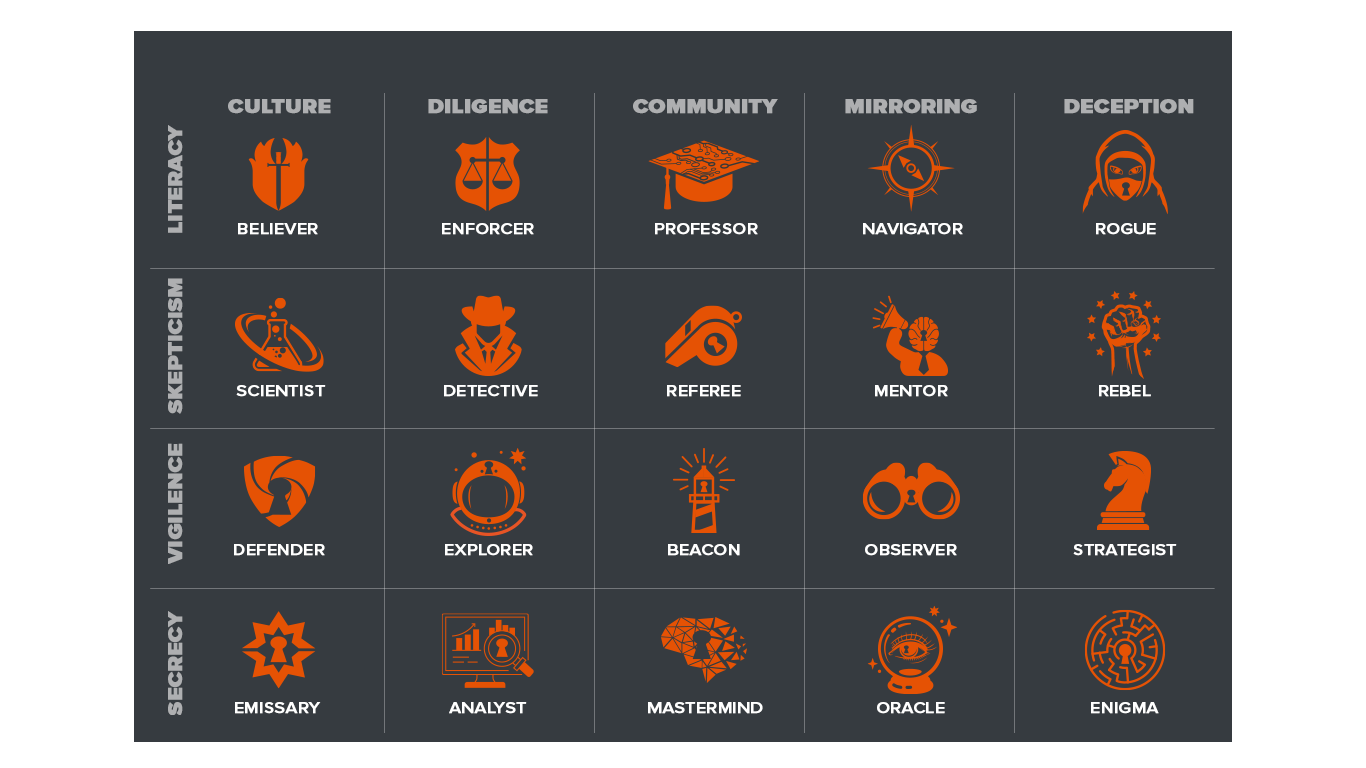 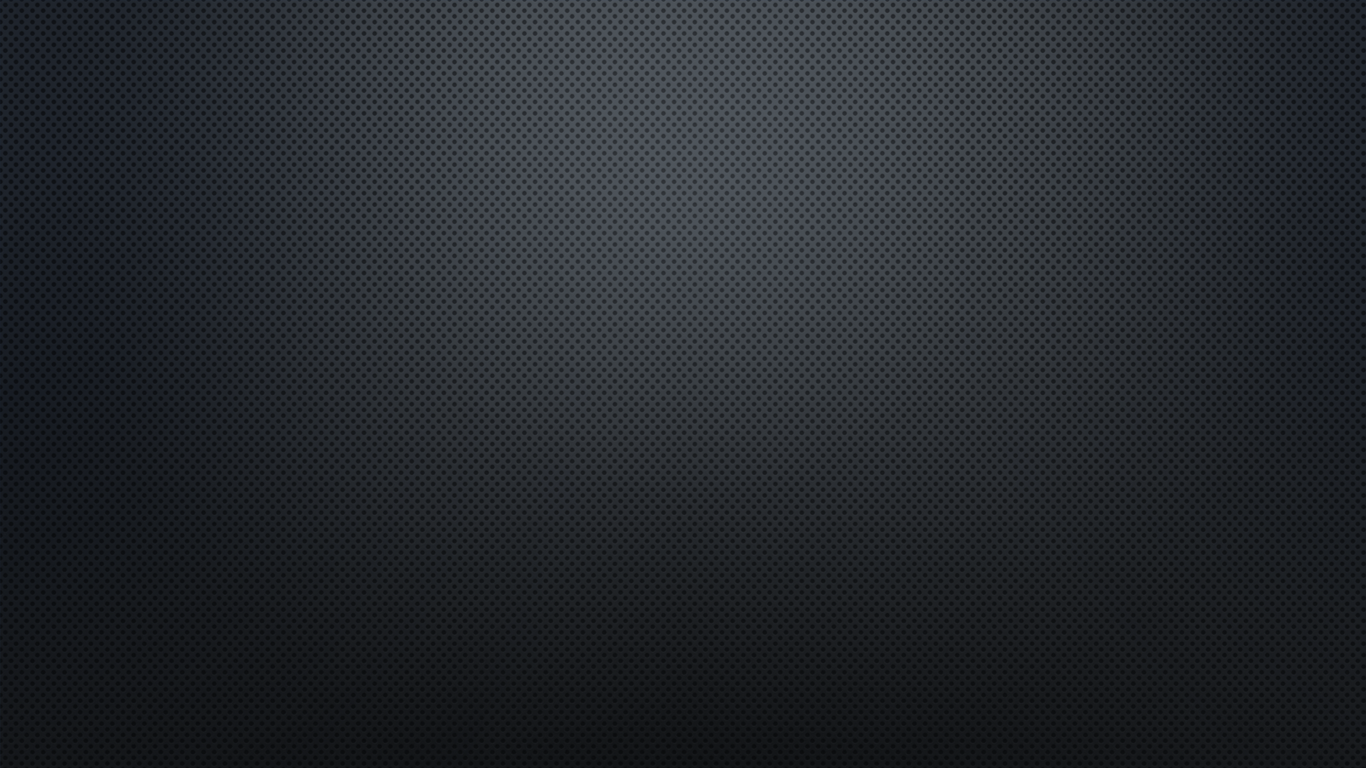 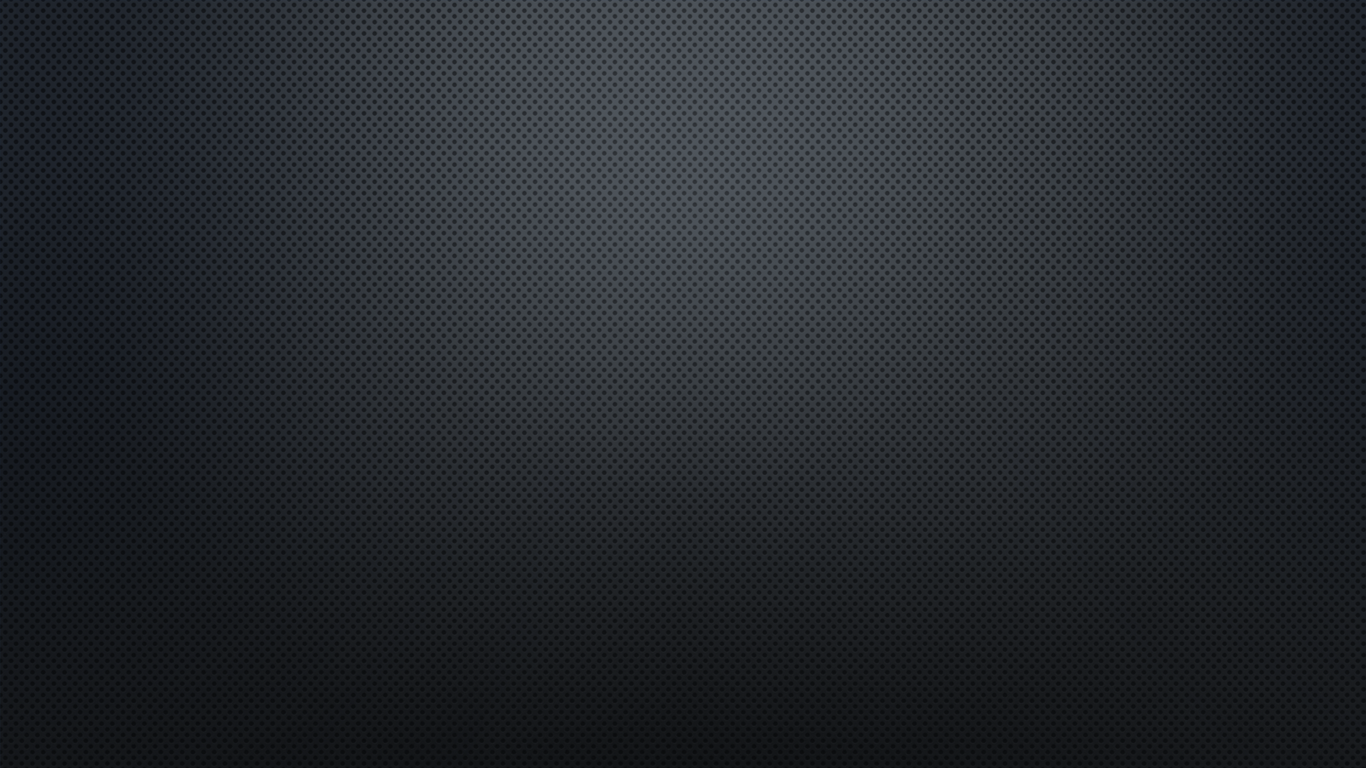 wellawaresecurity.com/cyber-personality-test
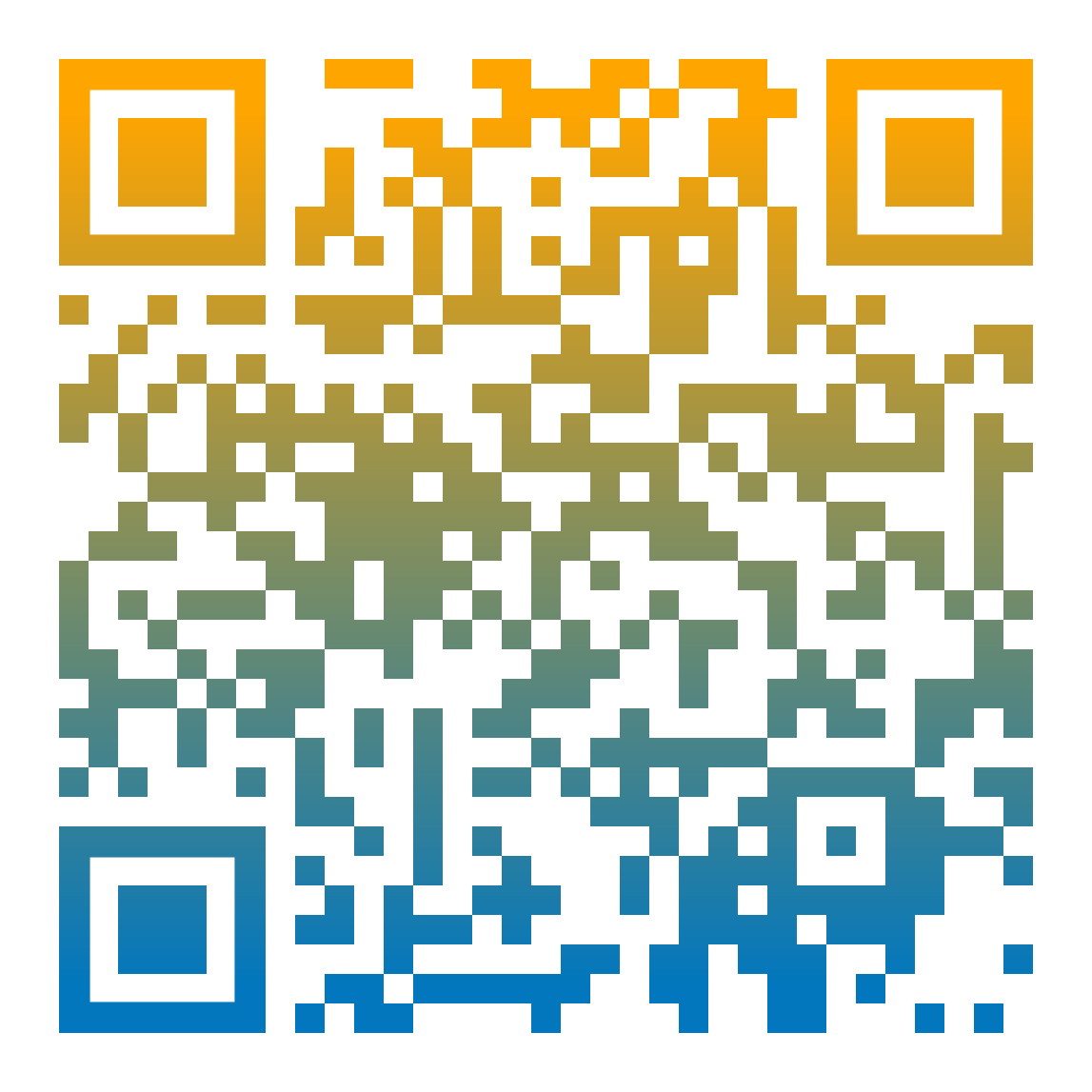 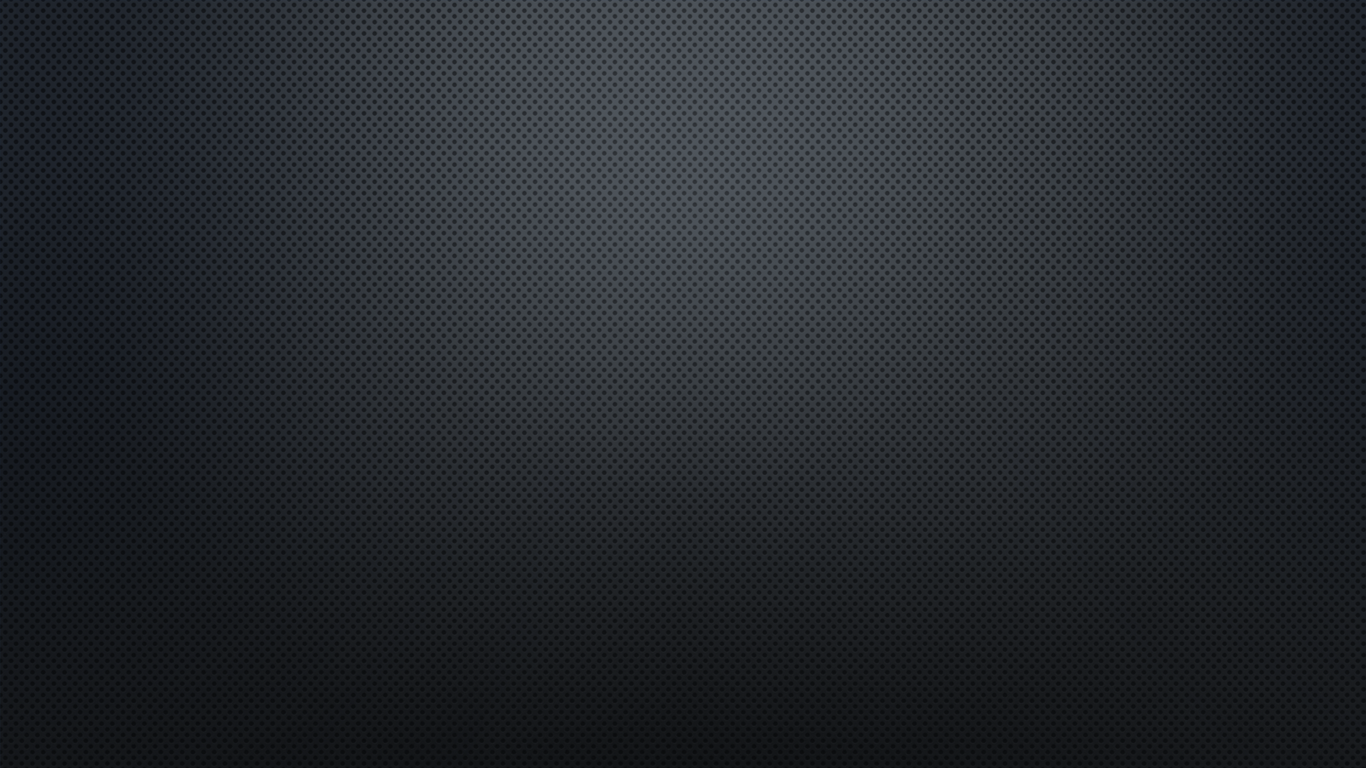 Zero Trust Principles
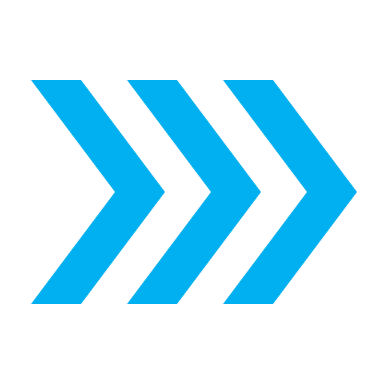 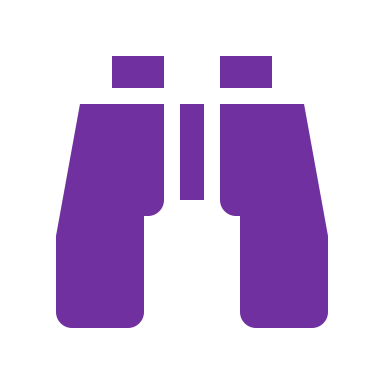 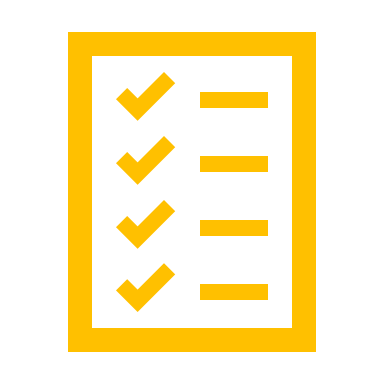 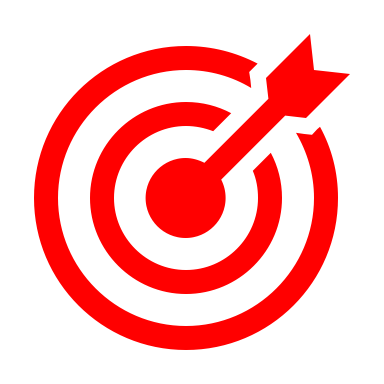 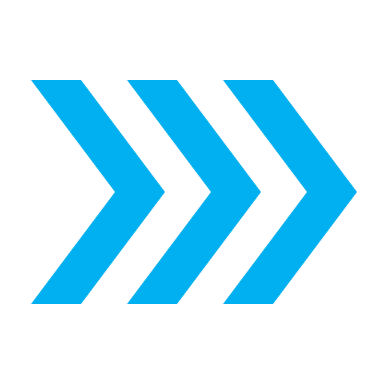 3. Determine Who/What Needs Access
4. Inspect and Log All Traffic
1. Focus on Business Outcomes
2. Design From The Inside Out
[Speaker Notes: Start with the Biz
What’s a strategy?
What’s a protect surface (mapping chart)
Map Flows
Mapping to NIST]
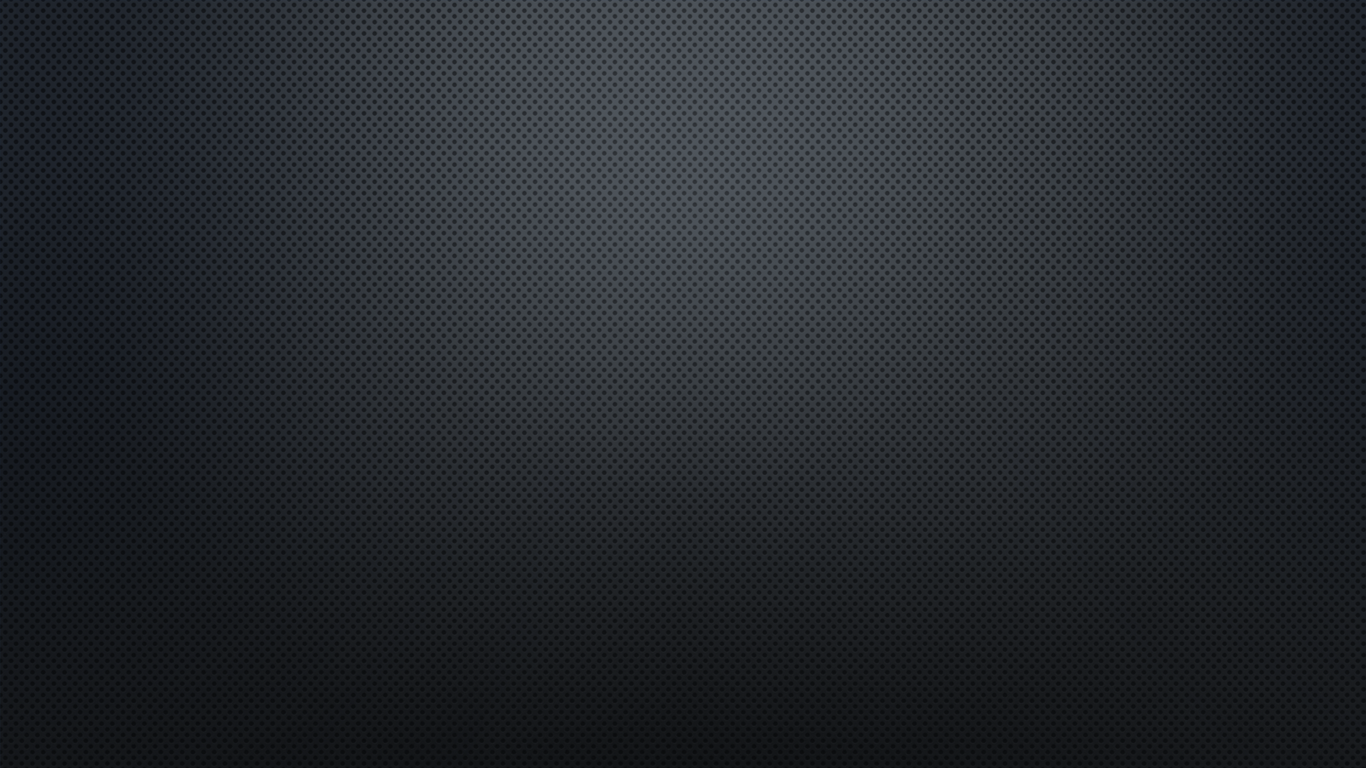 Zero Trust Design Methodology
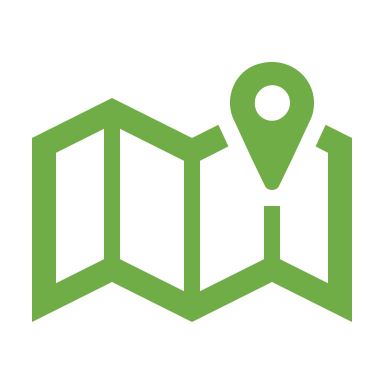 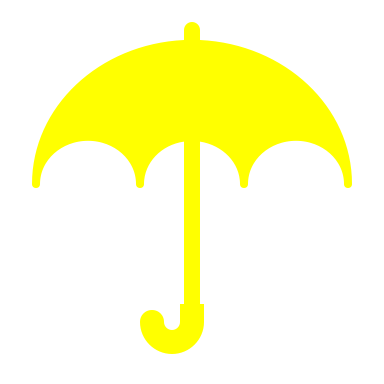 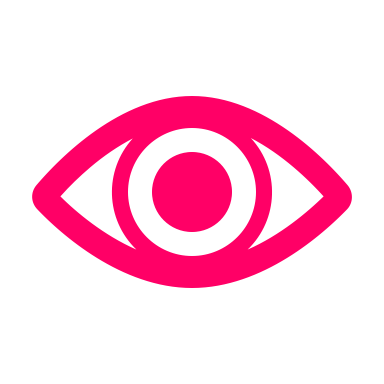 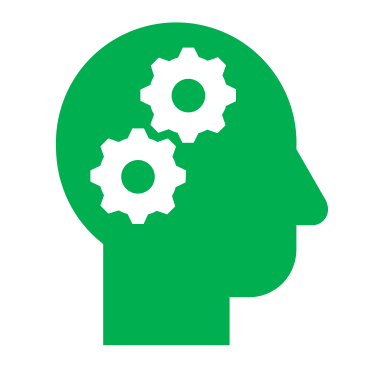 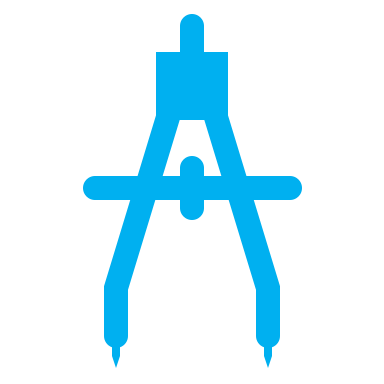 4. Create Zero Trust Policies
5. Monitor and Maintain
2. Map Your Transaction Flows
1. Define Your Protect Surface
3. Architect Your Environment
[Speaker Notes: Why inside out? (Phy sec)
Learning curve
Culture sustains it
Maturity model
6-9 month cycle
SOC improvement]
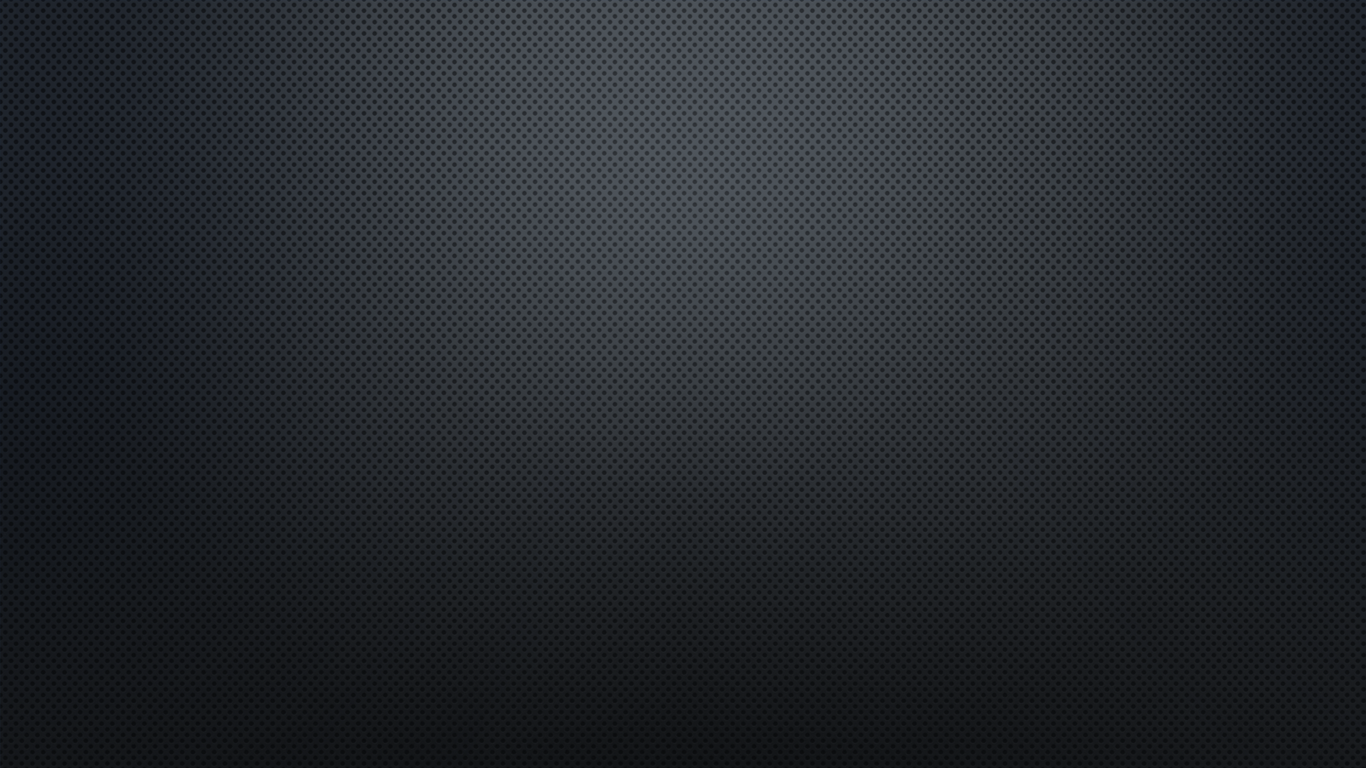 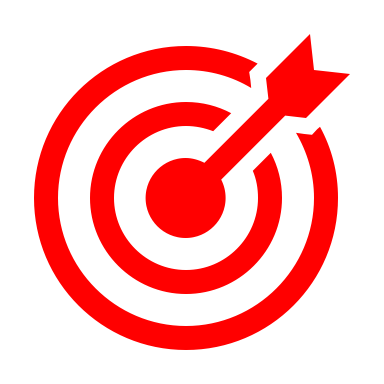 Strategic Plan
Mission/Vision Statement
Board/Leadership Interviews
Risk Register
Service Catalog
1. Focus on Business Outcomes
[Speaker Notes: Start with the Biz
What’s a strategy?
What’s a protect surface (mapping chart)
Map Flows
Mapping to NIST]
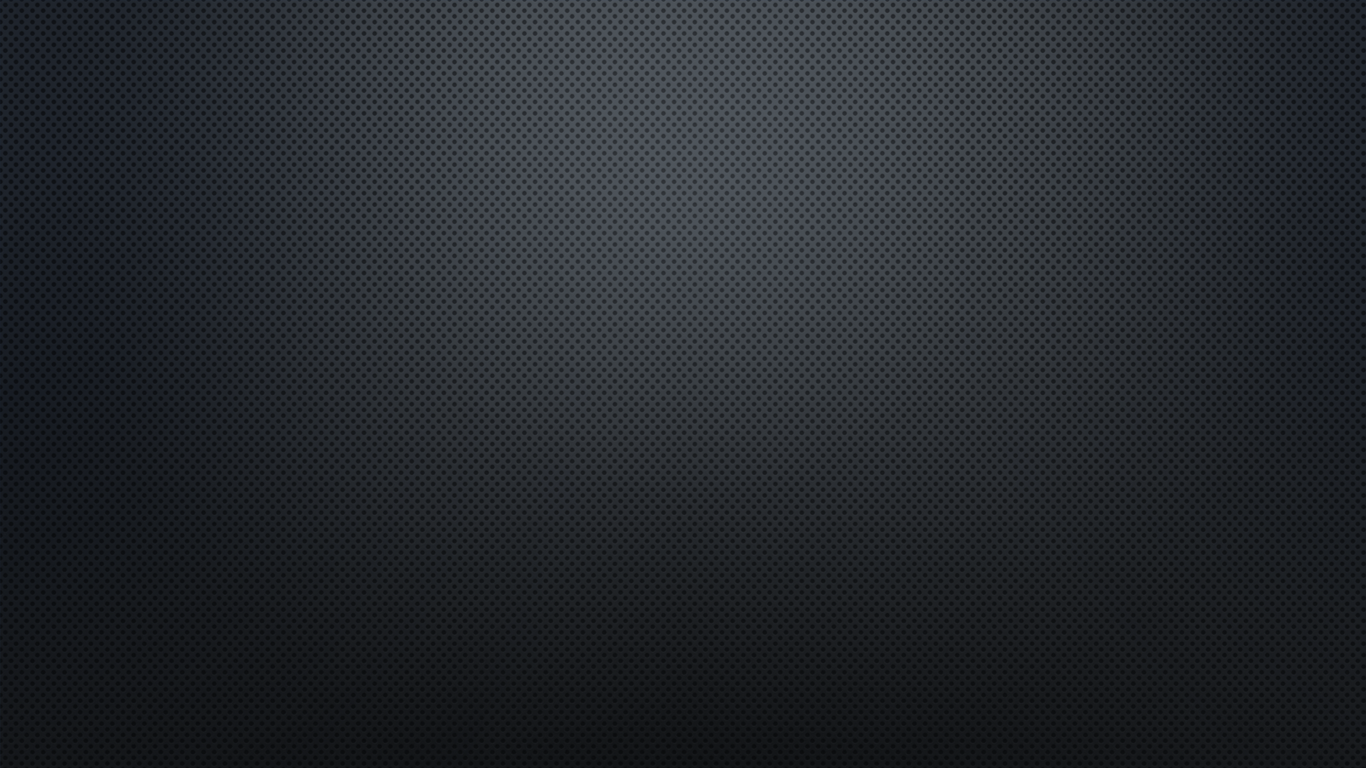 Business Impact Analysis
Privacy Impact Analysis
Business Continuity Plans
Device Inventory
Data Inventory
Software Inventory
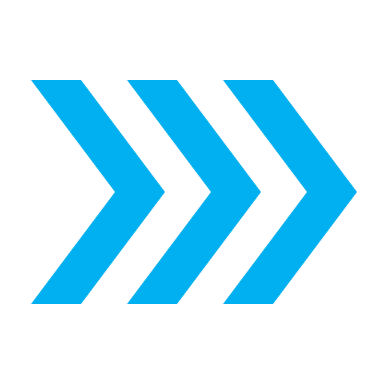 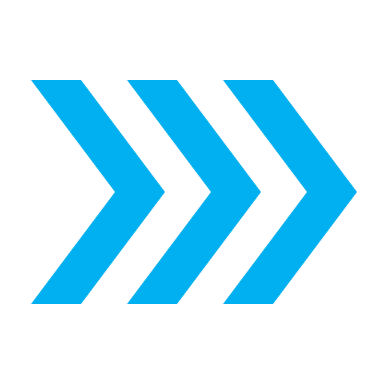 2. Design From The Inside Out
[Speaker Notes: Start with the Biz
What’s a strategy?
What’s a protect surface (mapping chart)
Map Flows
Mapping to NIST]
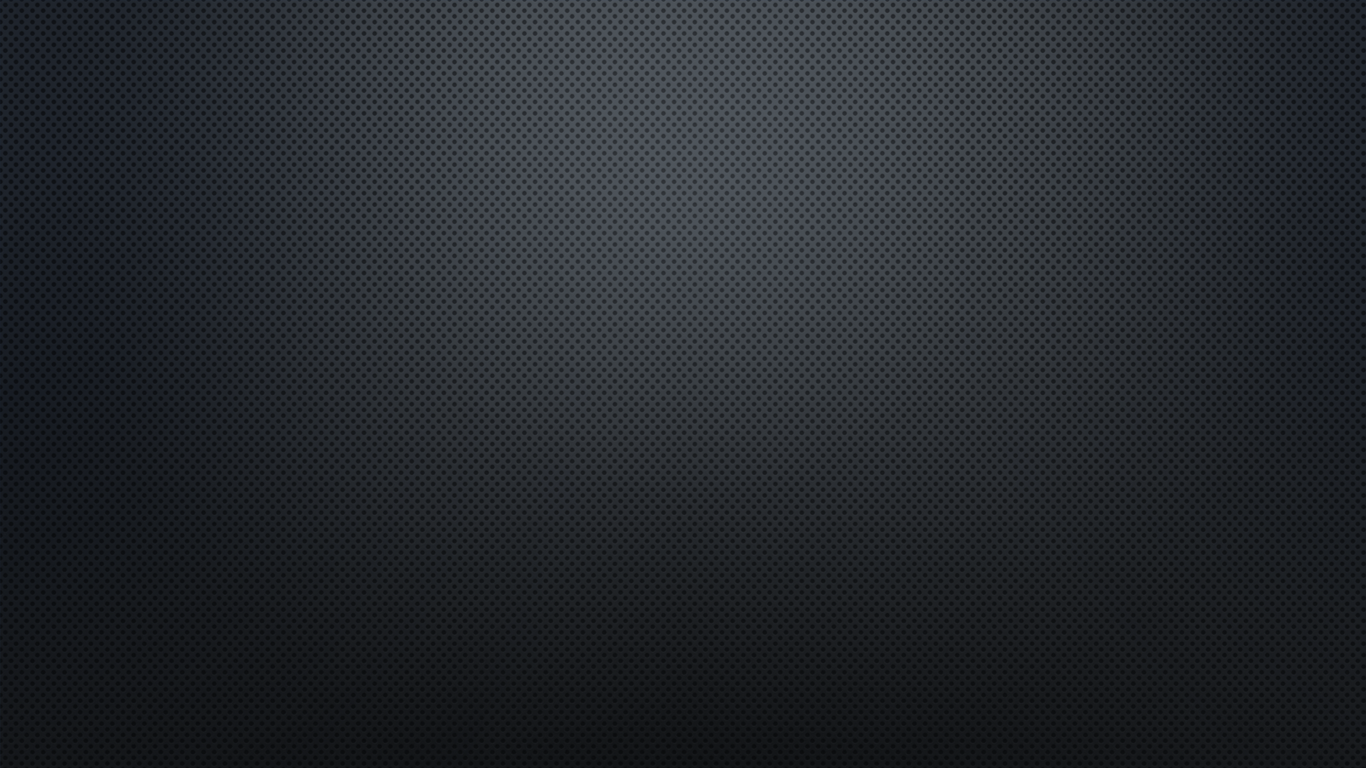 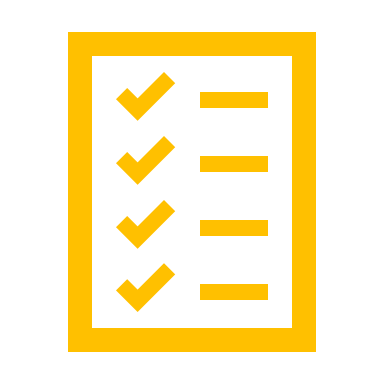 HR Job Data
GDPR Data Mapping
Business Owner Interviews
Identity and Access Governance
Governance, Risk, and Compliance
3. Determine Who/What Needs Access
[Speaker Notes: Start with the Biz
What’s a strategy?
What’s a protect surface (mapping chart)
Map Flows
Mapping to NIST]
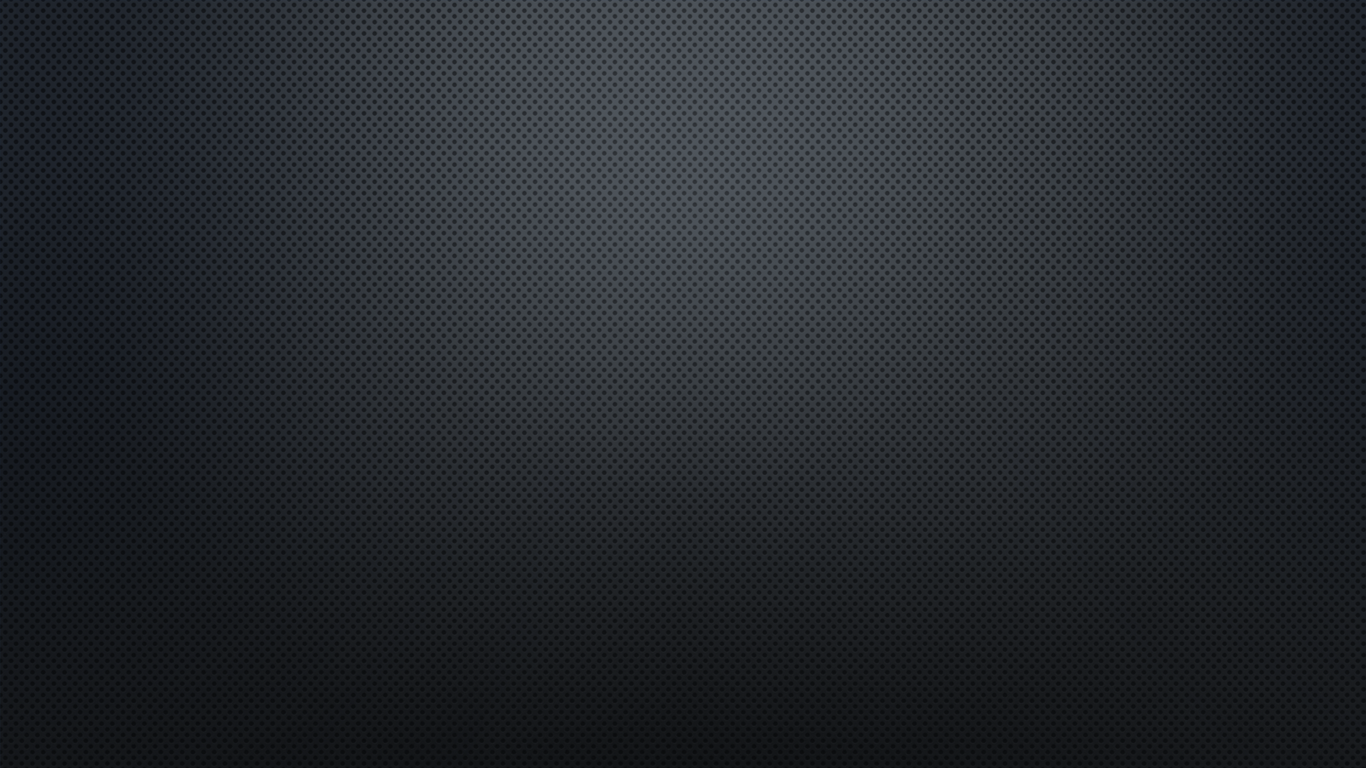 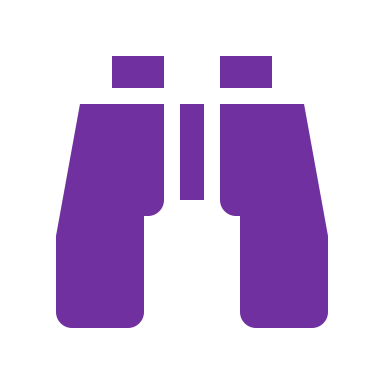 Network Detection and Response
Security Information, and Event Management
Configuring Network, Server, Endpoint, and Application Logging
Change Control 
Real Time API Monitoring
4. Inspect and Log All Traffic
[Speaker Notes: Start with the Biz
What’s a strategy?
What’s a protect surface (mapping chart)
Map Flows
Mapping to NIST]
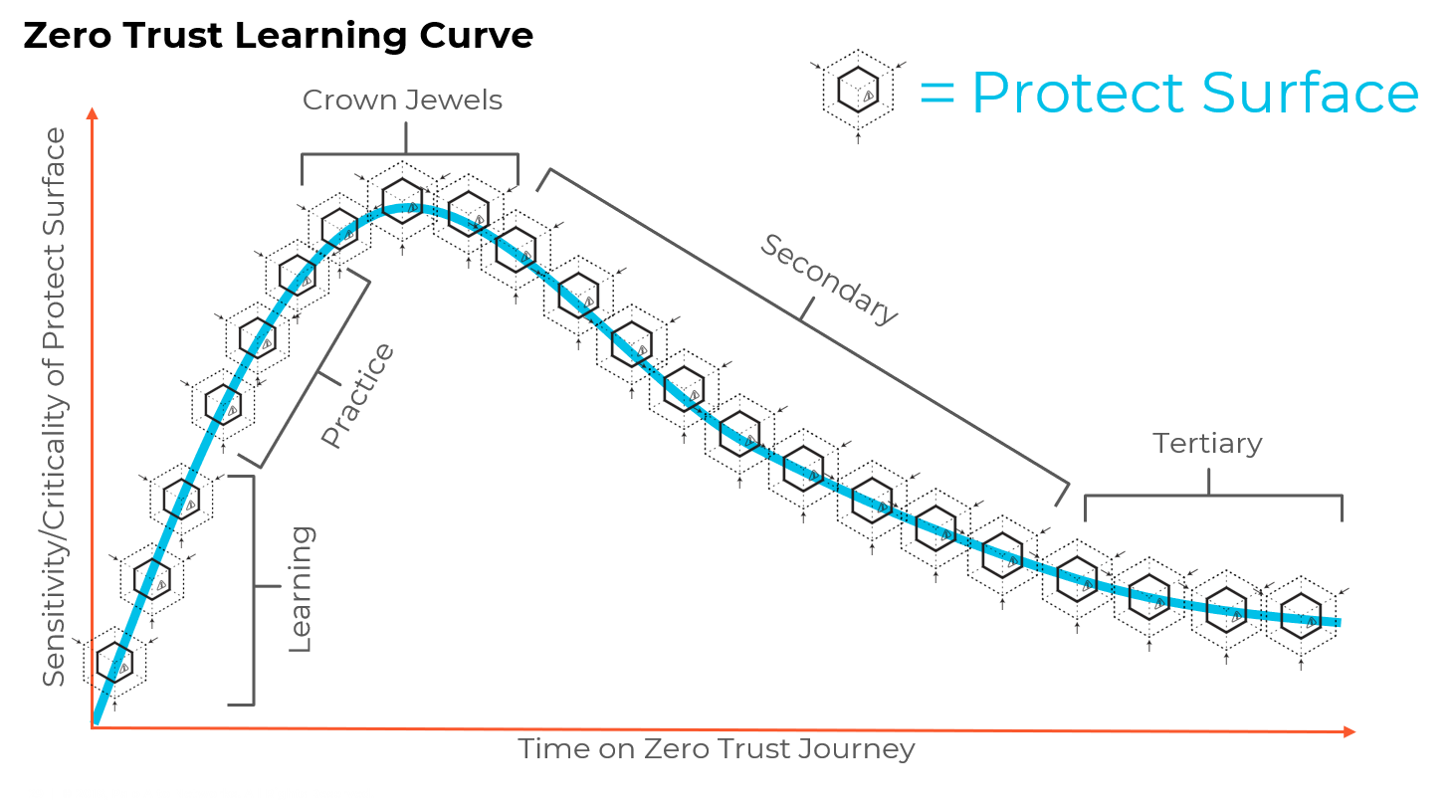 [Speaker Notes: Why inside out? (Phy sec)
Learning curve
Culture sustains it
Maturity model
6-9 month cycle
SOC improvement]
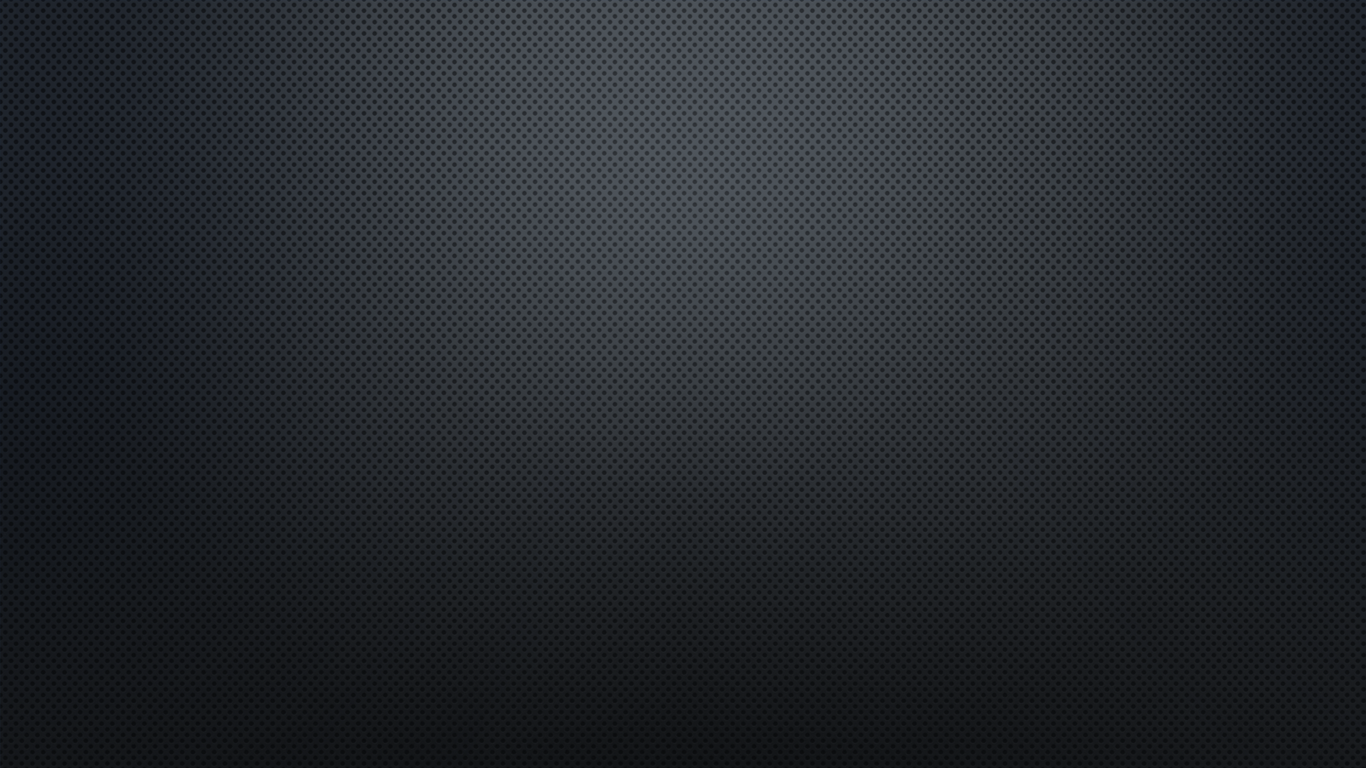 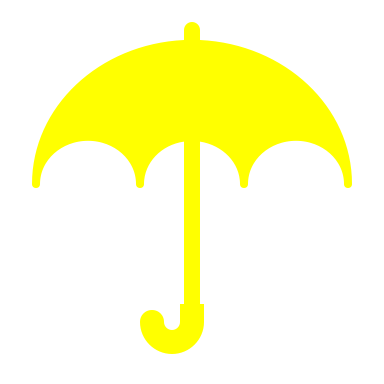 Contains Blast Radius
Auto Discovery of All Assets
Data Classification
Microsegmentation
1. Define Your Protect Surface
[Speaker Notes: Why inside out? (Phy sec)
Learning curve
Culture sustains it
Maturity model
6-9 month cycle
SOC improvement]
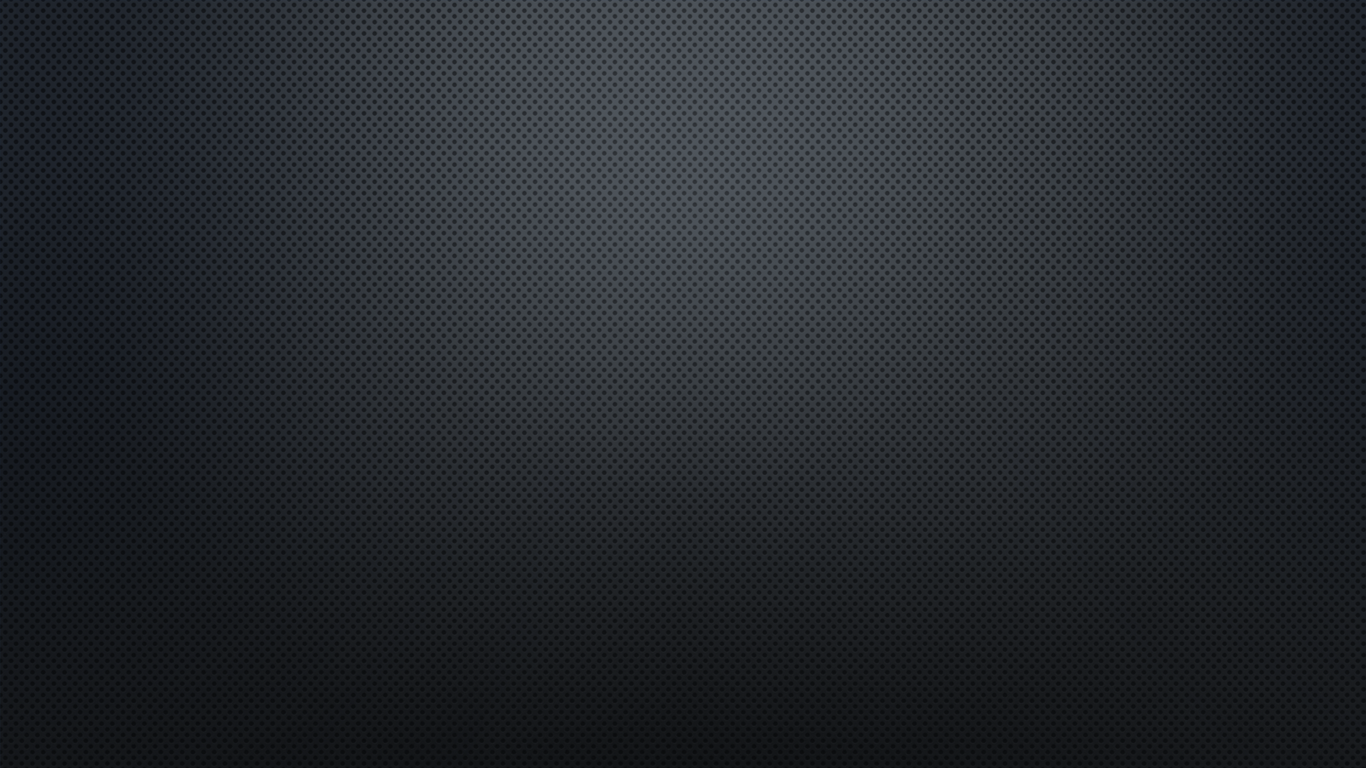 The Zero Trust “OSI Model”
Identity
Device/Workload
Access
Transaction
Zero Trust for Users
Validate users with strong authentication
Verify user device integrity
Enforce least-privilege user access to data and applications
Scan all content for malicious activity and data theft
Zero Trust for Applications
Validate developers, devops, and admins with strong authentication
Verify workload integrity
Enforce least-privilege access for workloads accessing other workloads
Scan all content for malicious activity and data theft
Validate all users with access to the infrastructure
Identify all devices including IoT
Least-privilege access segmentation for native and third-party infrastructure
Scan all content within the infrastructure for malicious activity and data theft
Zero Trust for Infrastructure
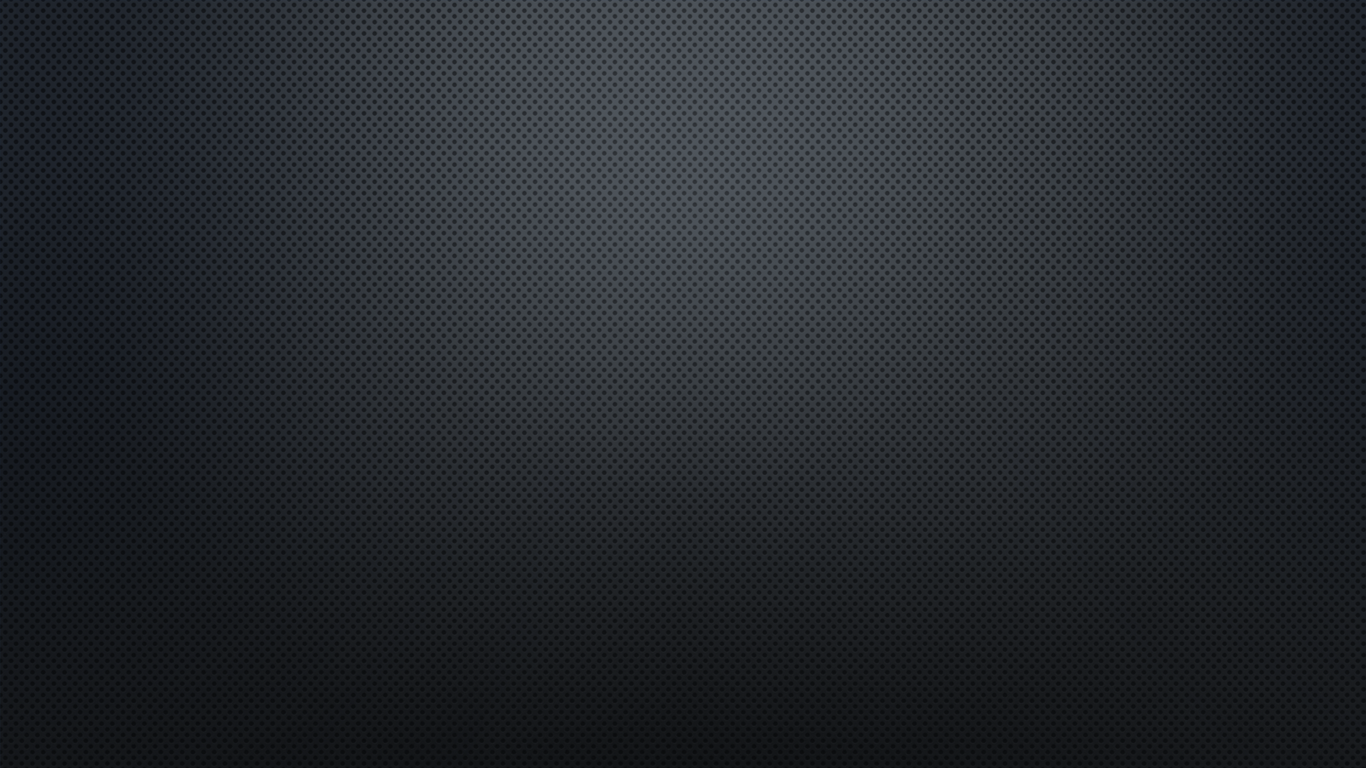 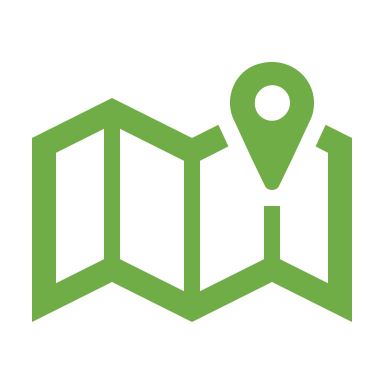 No Unknown Traffic
Safelisting
Transaction Flows are automatically mapped and visualized
IT Governance vets all flows
2. Map Your Transaction Flows
[Speaker Notes: Why inside out? (Phy sec)
Learning curve
Culture sustains it
Maturity model
6-9 month cycle
SOC improvement]
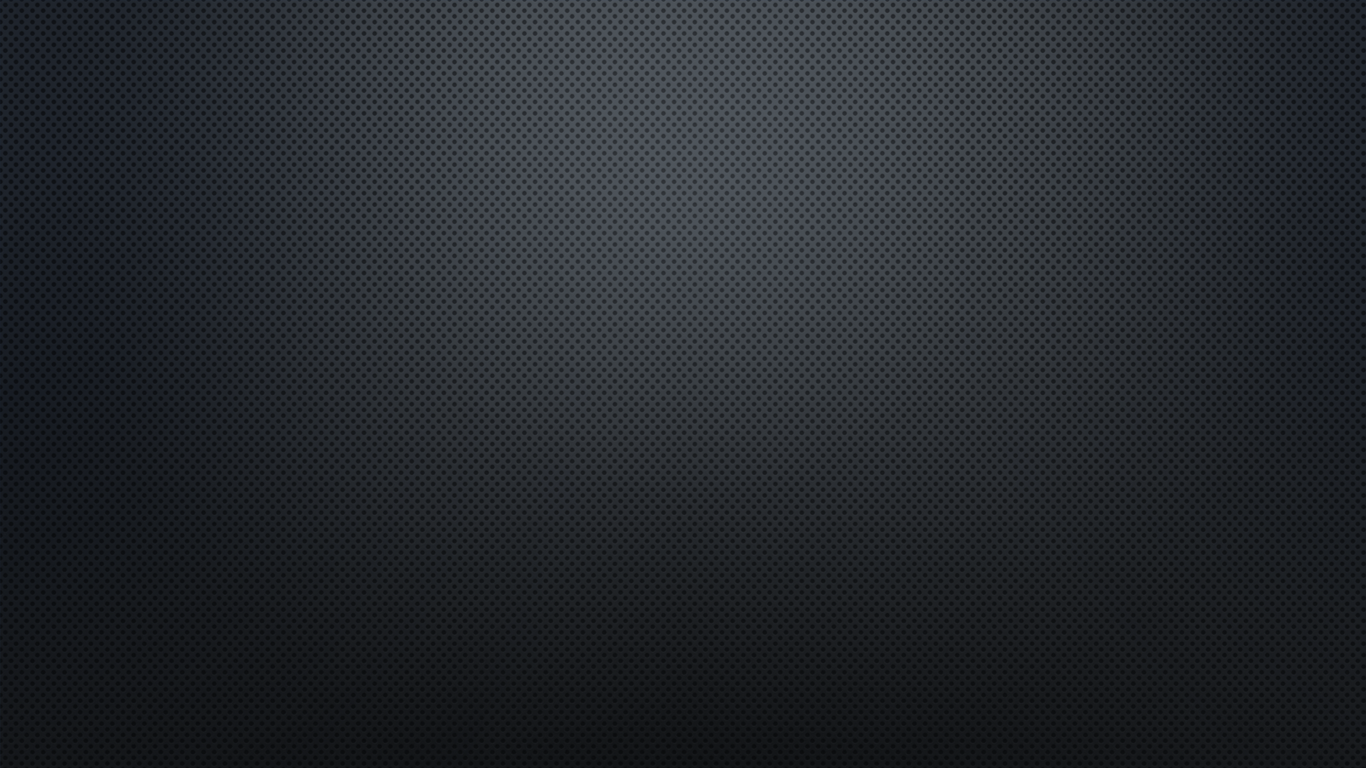 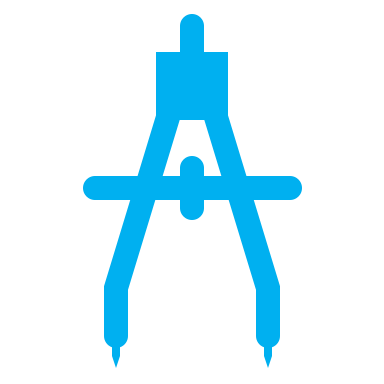 No Reference Architecture
Bespoke Controls
Align Risk with Resources
Red Teaming/Pre-Mortems
Environment Specific
3. Architect Your Environment
[Speaker Notes: Why inside out? (Phy sec)
Learning curve
Culture sustains it
Maturity model
6-9 month cycle
SOC improvement]
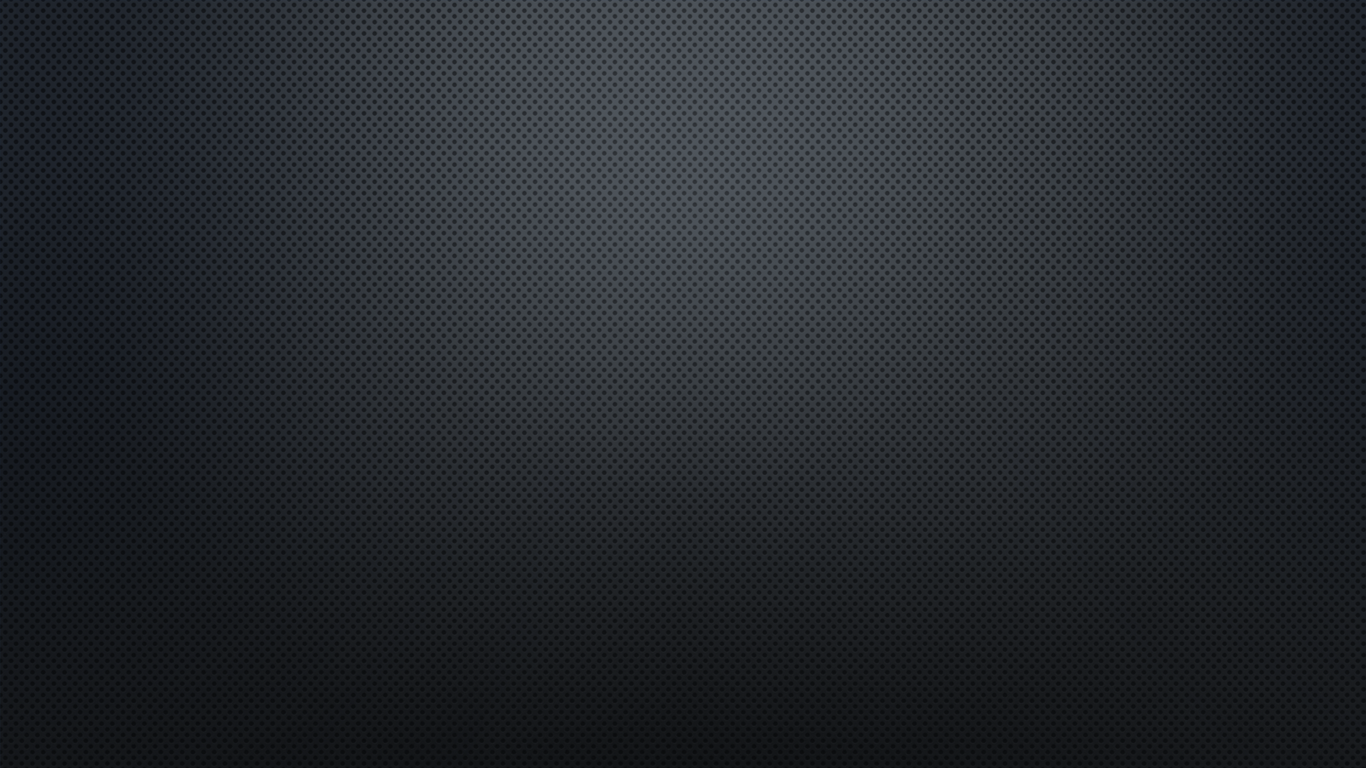 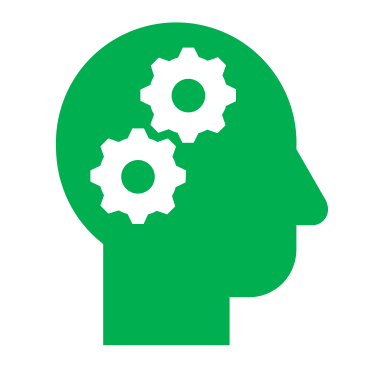 Kipling Policies
Layer 7 Policy rather than Layer 3
Identity Integrations (Policy Engine, SASE, etc.)
Terminations and Transfers
Governance, Risk, and Compliance
4. Create Zero Trust Policies
[Speaker Notes: Why inside out? (Phy sec)
Learning curve
Culture sustains it
Maturity model
6-9 month cycle
SOC improvement]
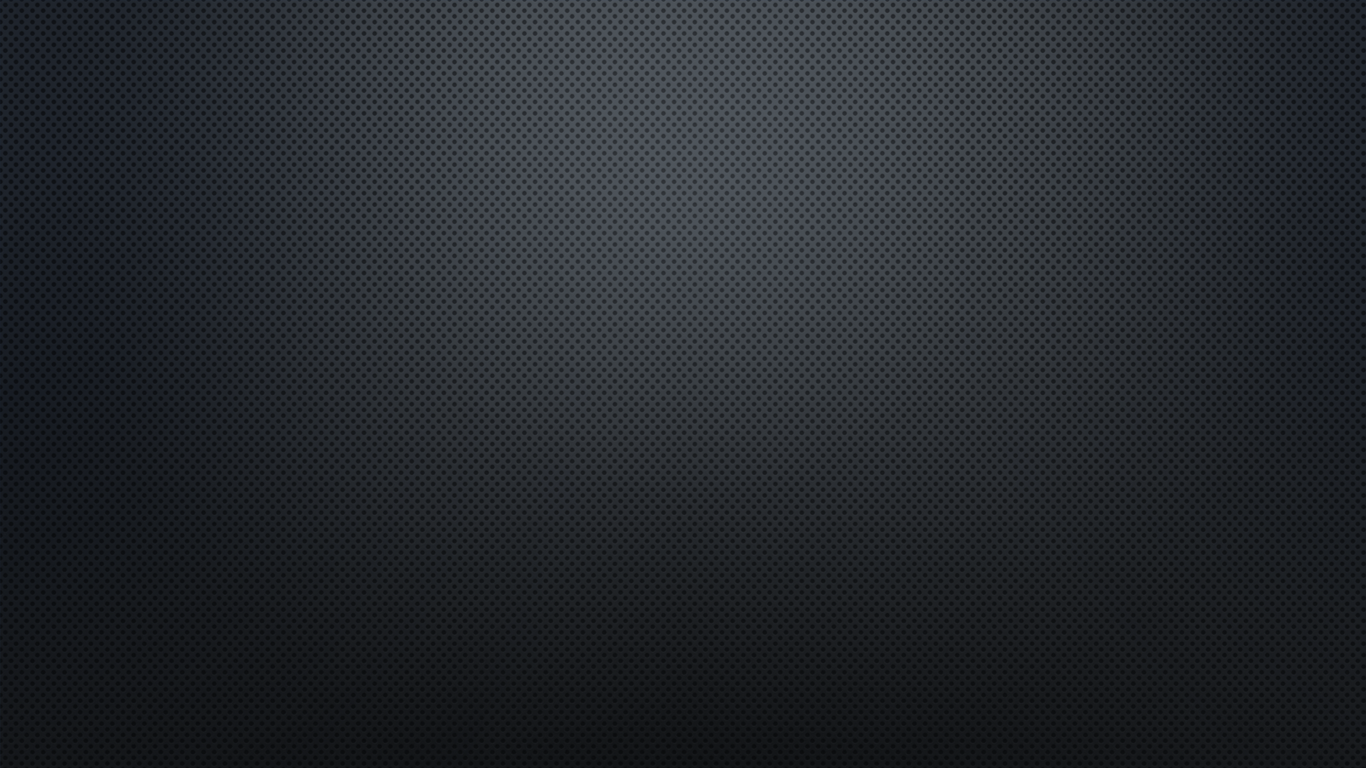 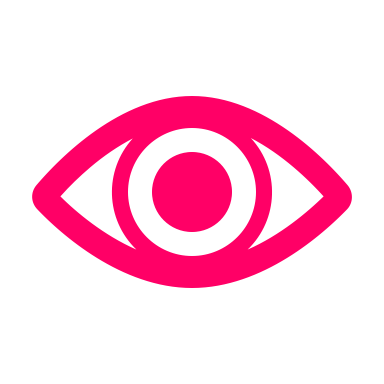 Security Operations Center
Managed Security Solutions Providers
Penetration Testing
Tabletop Exercises
Incident Response Teams
5. Monitor and Maintain
[Speaker Notes: Why inside out? (Phy sec)
Learning curve
Culture sustains it
Maturity model
6-9 month cycle
SOC improvement]
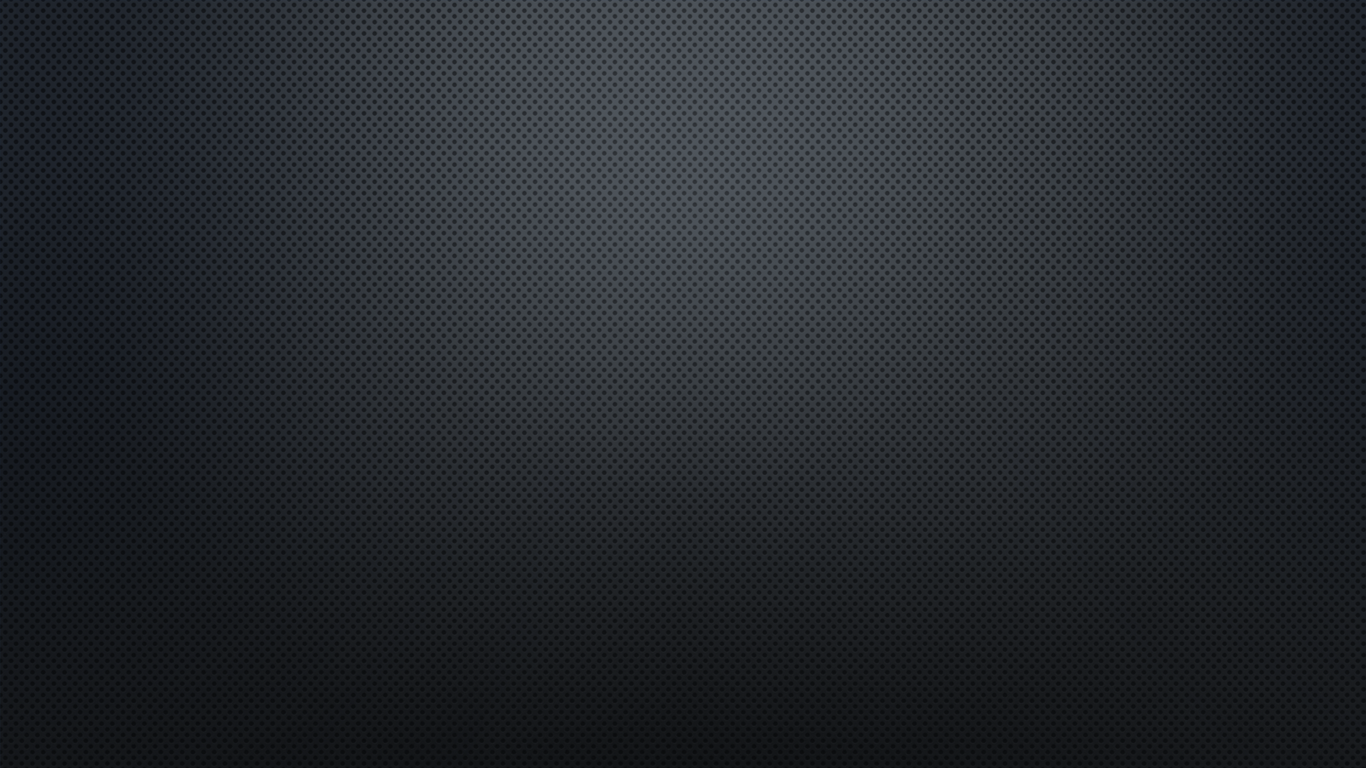 Questions?
George Finney – george@wellawaresecurity.com
twitter.com/wellawaresecure
LinkedIn.com/in/georgefinney
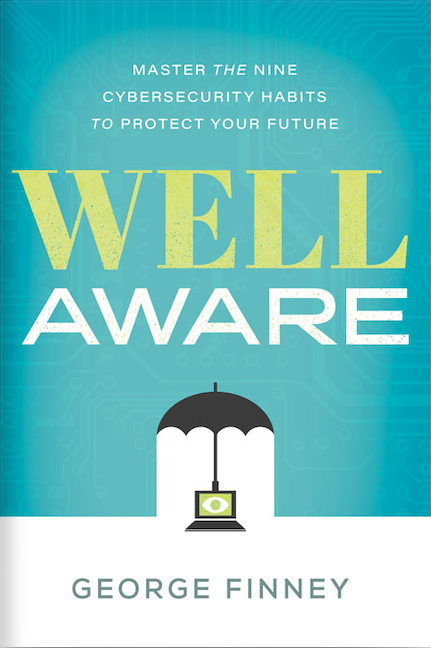 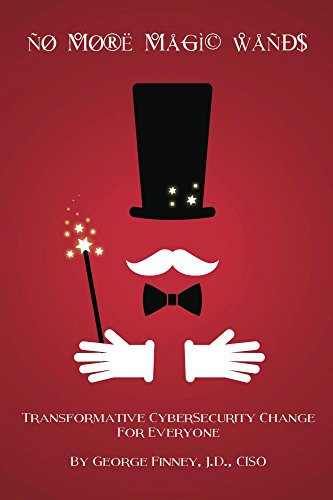 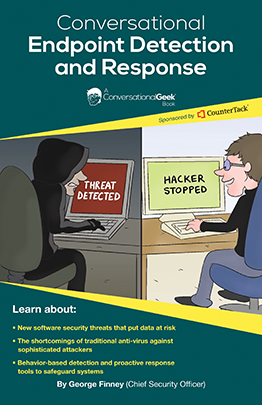 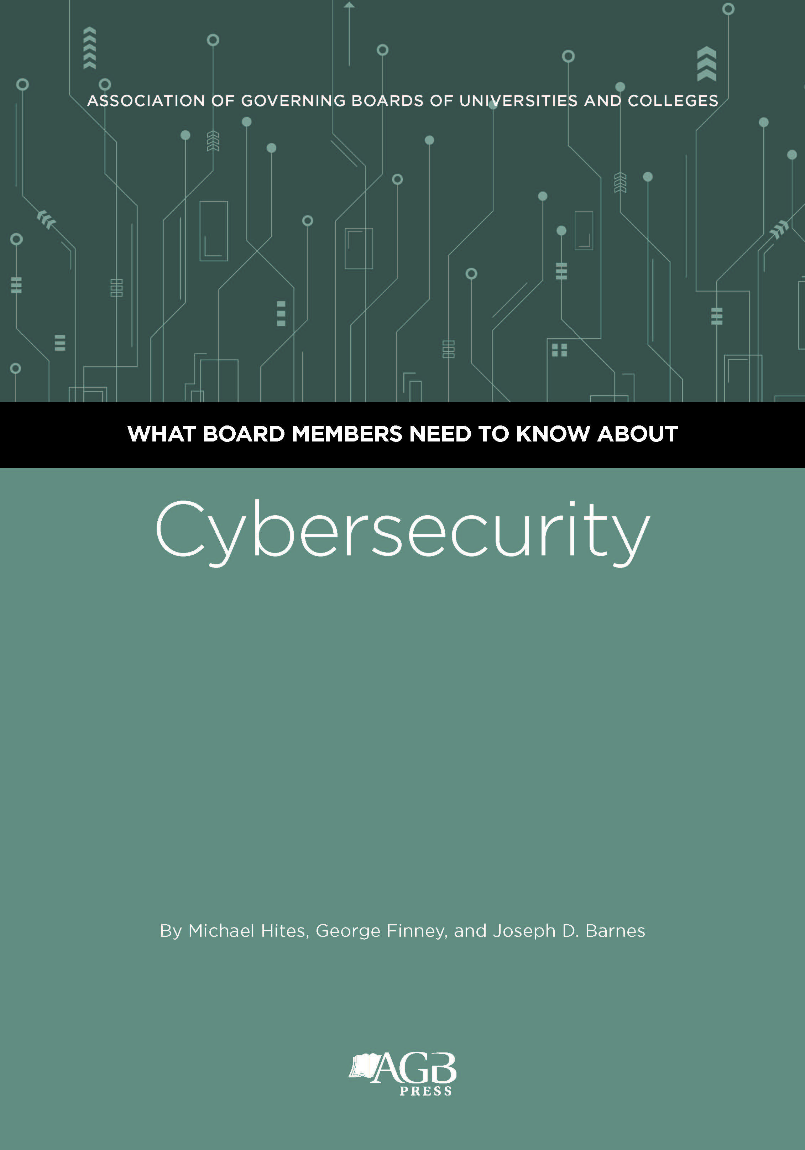